U S V   K Ü H N R I N GSaison 2018/19   Meister  2.Kl. WV-Thayatal
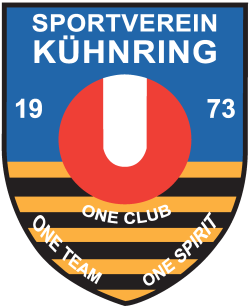 23 Siege 1 Remis 2 Niederlagen - 122:11 Tore
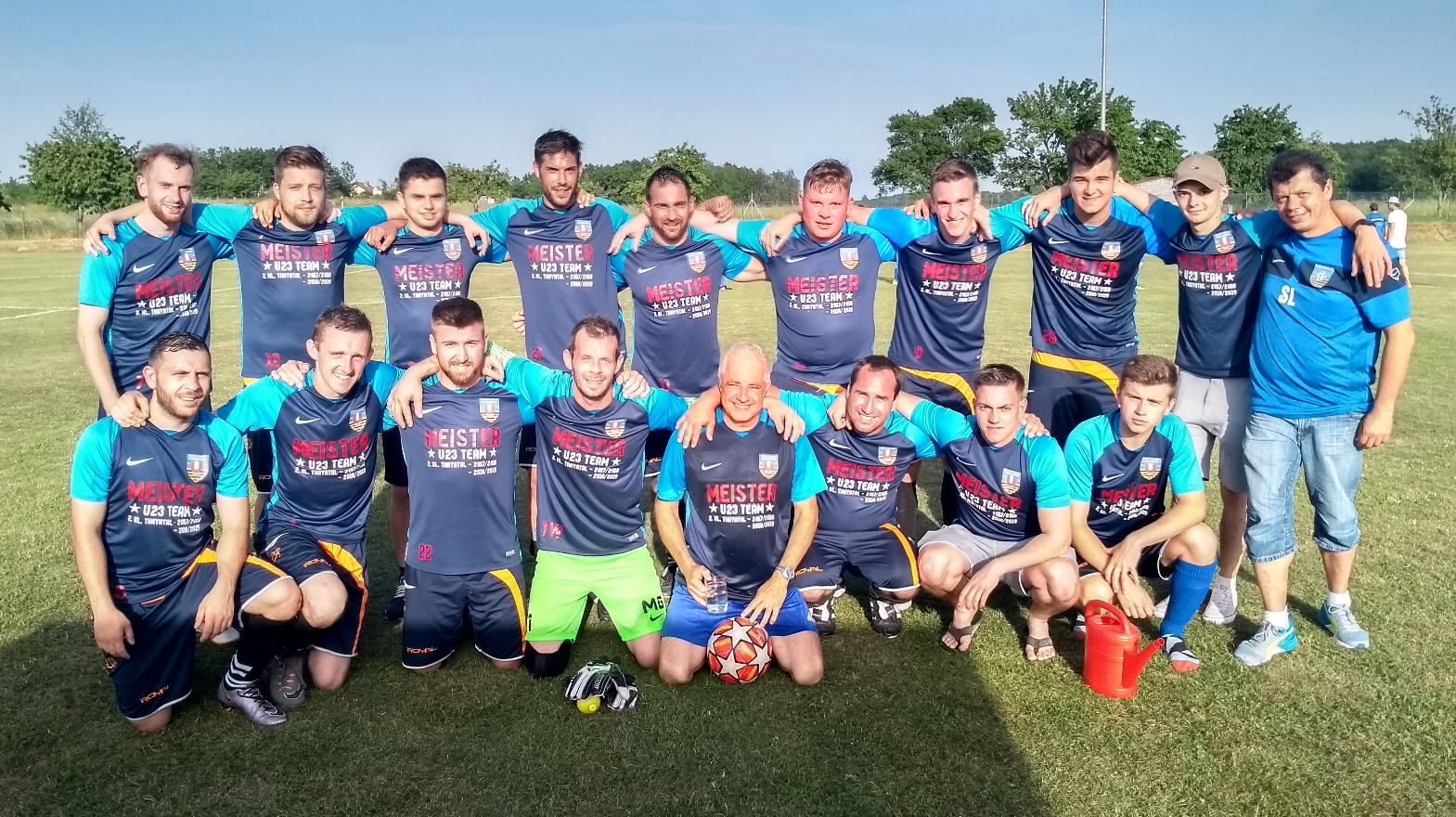 U 23 Team
hinten links: Tobias Lugauer, Patrik Beck, Benedikt Falk, Lukas Wondra, Christian Zechmeister,
Patrick Neumann, Stefan Maurer, Maximillian Lochner, Thomas Bull, SL Christian Barth,
 vorne links: Filip Rigo, Franz Winkelhofer, Mario Ploderwaschl, Michael Gigl, 
Trainer Andreas Resch ,Stefan Machacek, Paul Linhart, Simon Silberbauer,
nicht am Bild:  Matthias Falk, Martin Liebhart, Rene Peter,Sebastian Pisker,Resch Andres jun., Hasnain Ahmed,